Tuesday
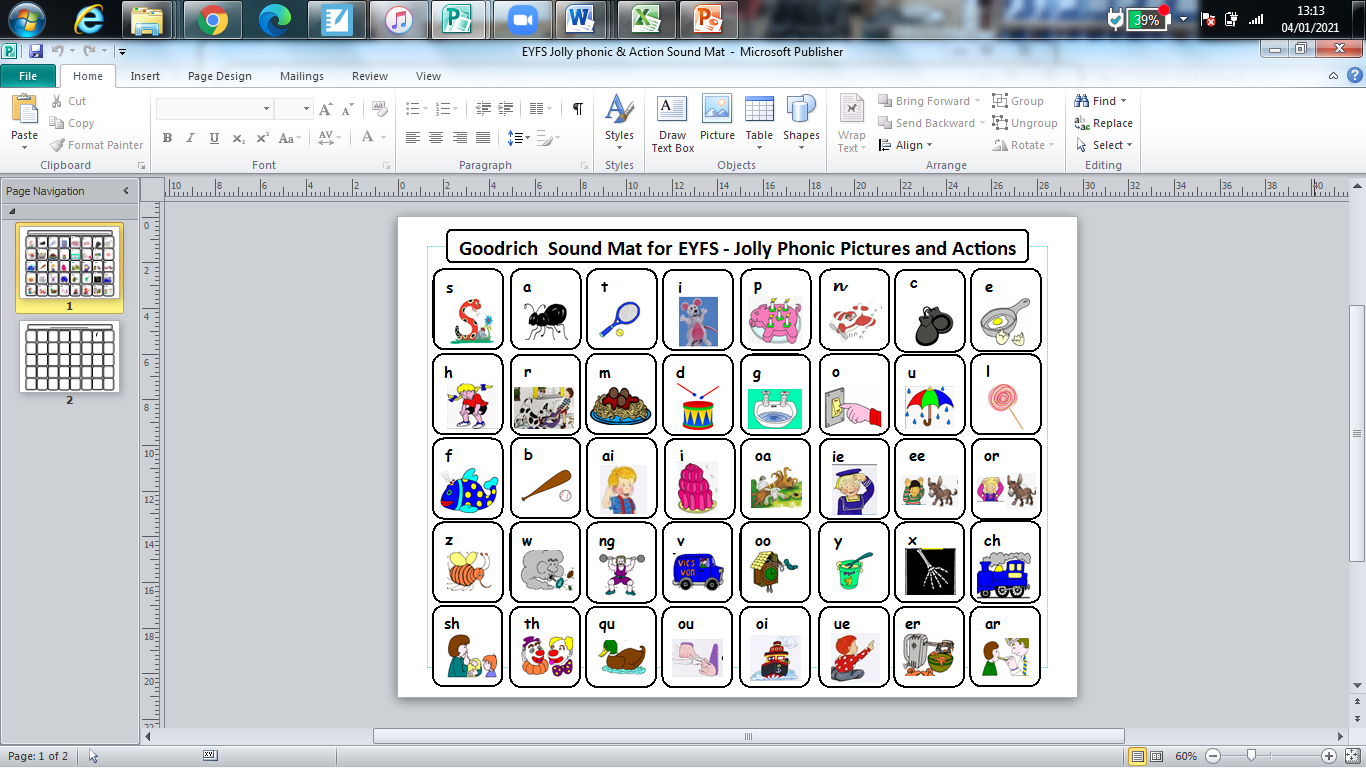 The children can use this card as a prompt for writing  their sounds
Must do  

or
Introduce ‘ or ‘ sound
Say the sound, do the action

Listen to the sounds as the adult says the words  born, cord, cork, corn, for, fork, fort, pork, sort, torn, worn, cornet

Write the words on cards  and encourage your child to read them independently.
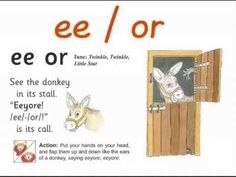 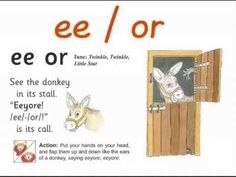 Should do 



       Introduce the sound ‘or’
Say the sound, do the action  and write it down. 


Hear the sound in the words:
 born, cord, cork, corn, for, fork, fort, pork, sort, torn, worn, cornet


Children to read them blending carefully
Look in books together to spot any more ‘or’ words.
Could  do 


  

                         Introduce the sound ‘or’   
                     Practise the sound and song            

Introduce the words below 
children should  read them
 born, cord, cork, corn, for, fork, fort, pork, sort, torn, worn, cornet

Add others you may know

Write one of the above words in a sentence.
E.g. The fork is bent.
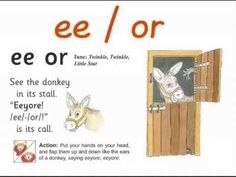